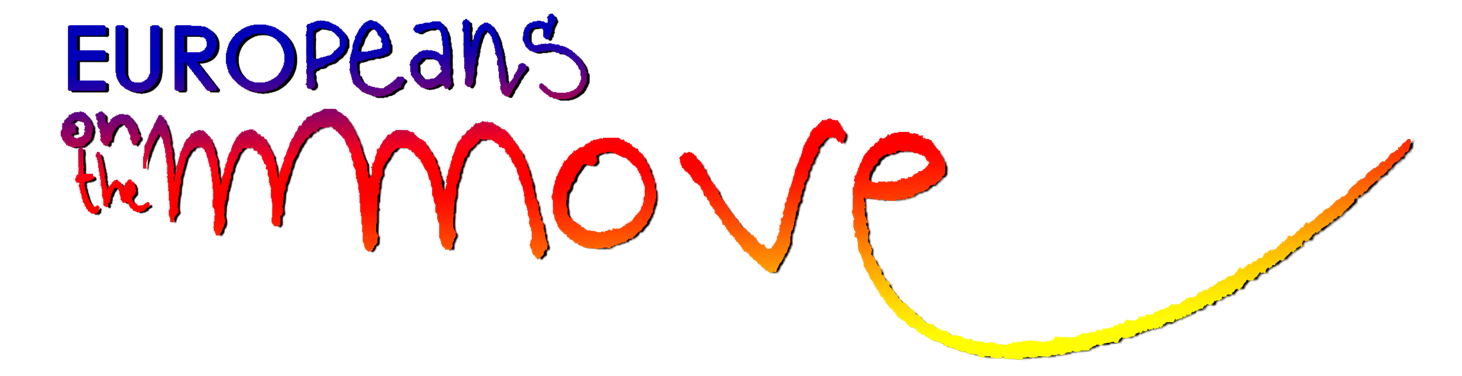 MIGRATION IN FILMS/LITERATURE/ART - A UNIQUE WORLD
Gimnazija Tolmin, February 2020
Summary of the book „Lukec and his starling“
Acting out two short scenes
PPT presentation of photos
Reading a poem
Task for you
Lukec and his starling
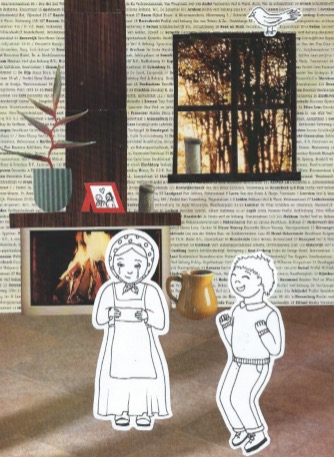 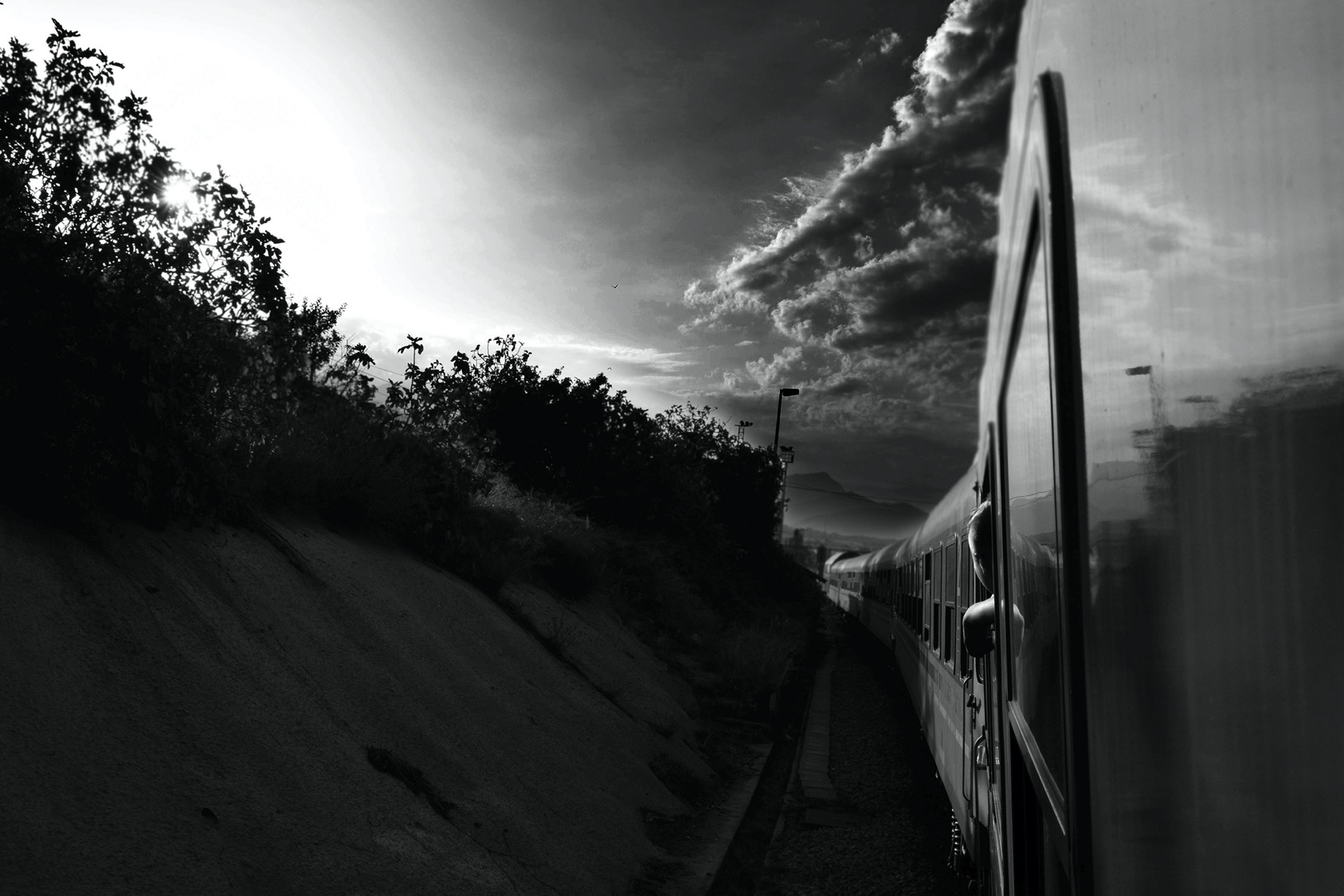 RUN AWAY
POVERTY
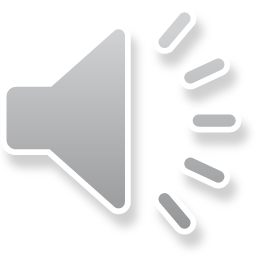 WAR
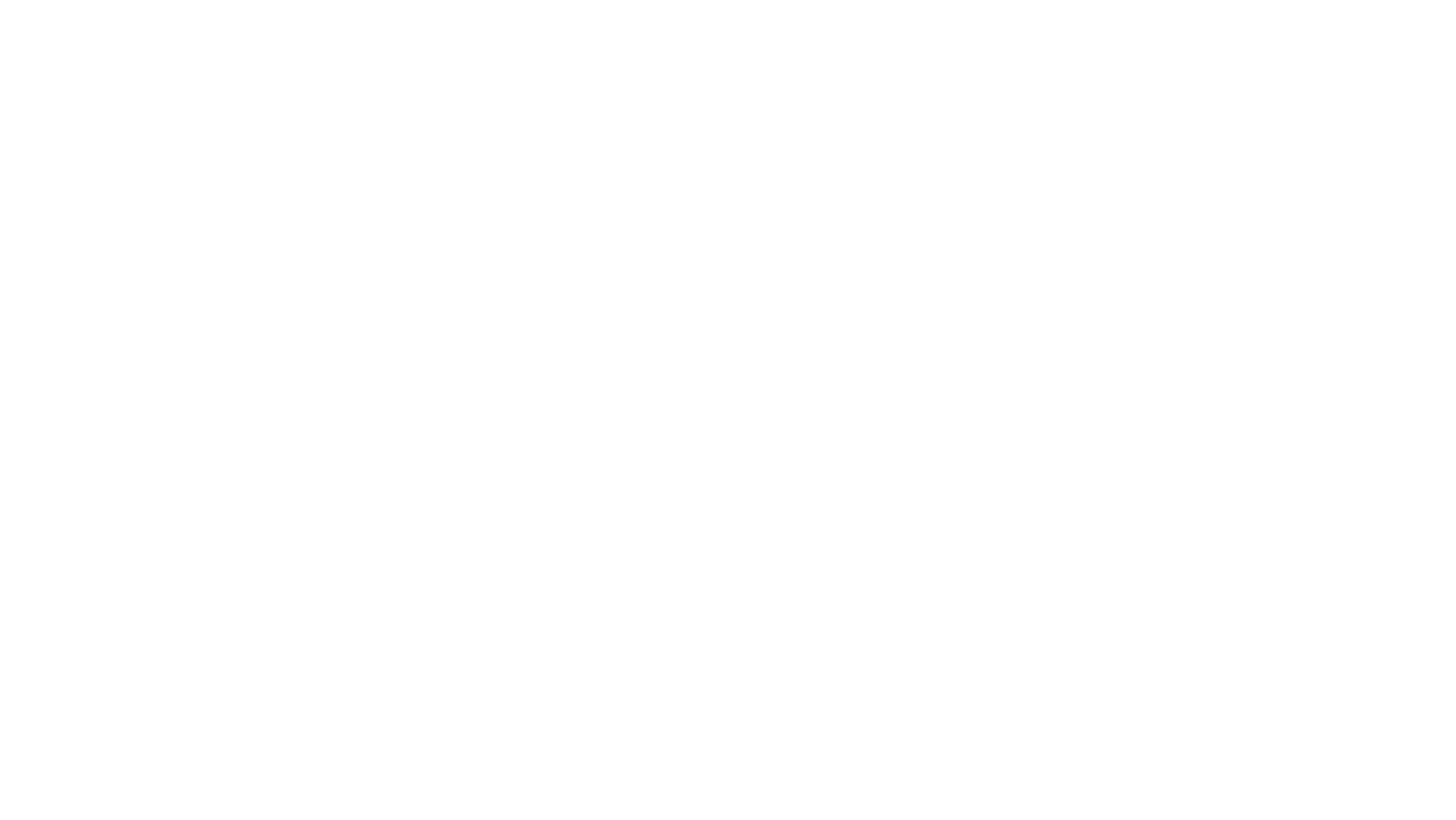 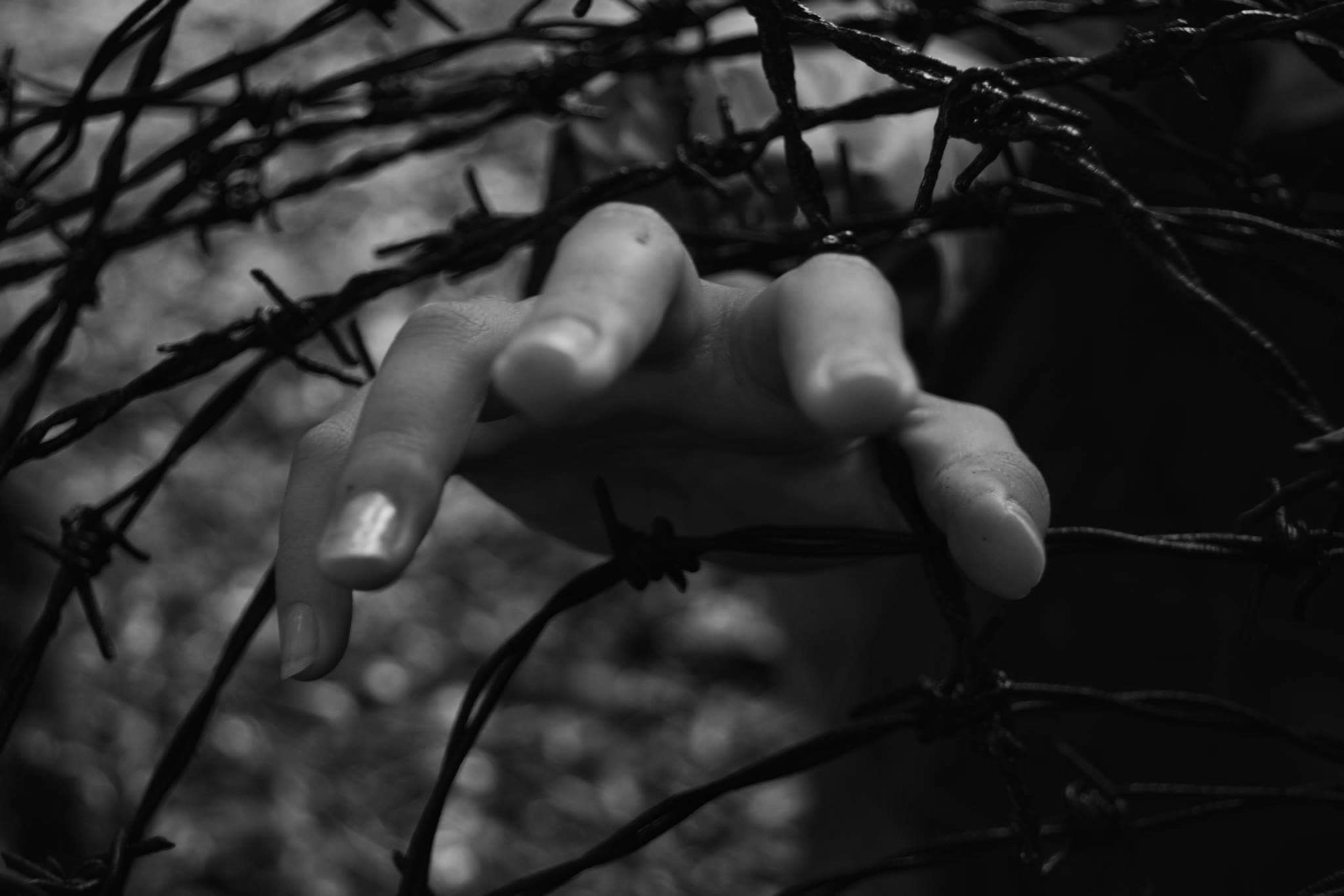 BARBED WIRE
WOUND
BLOOD
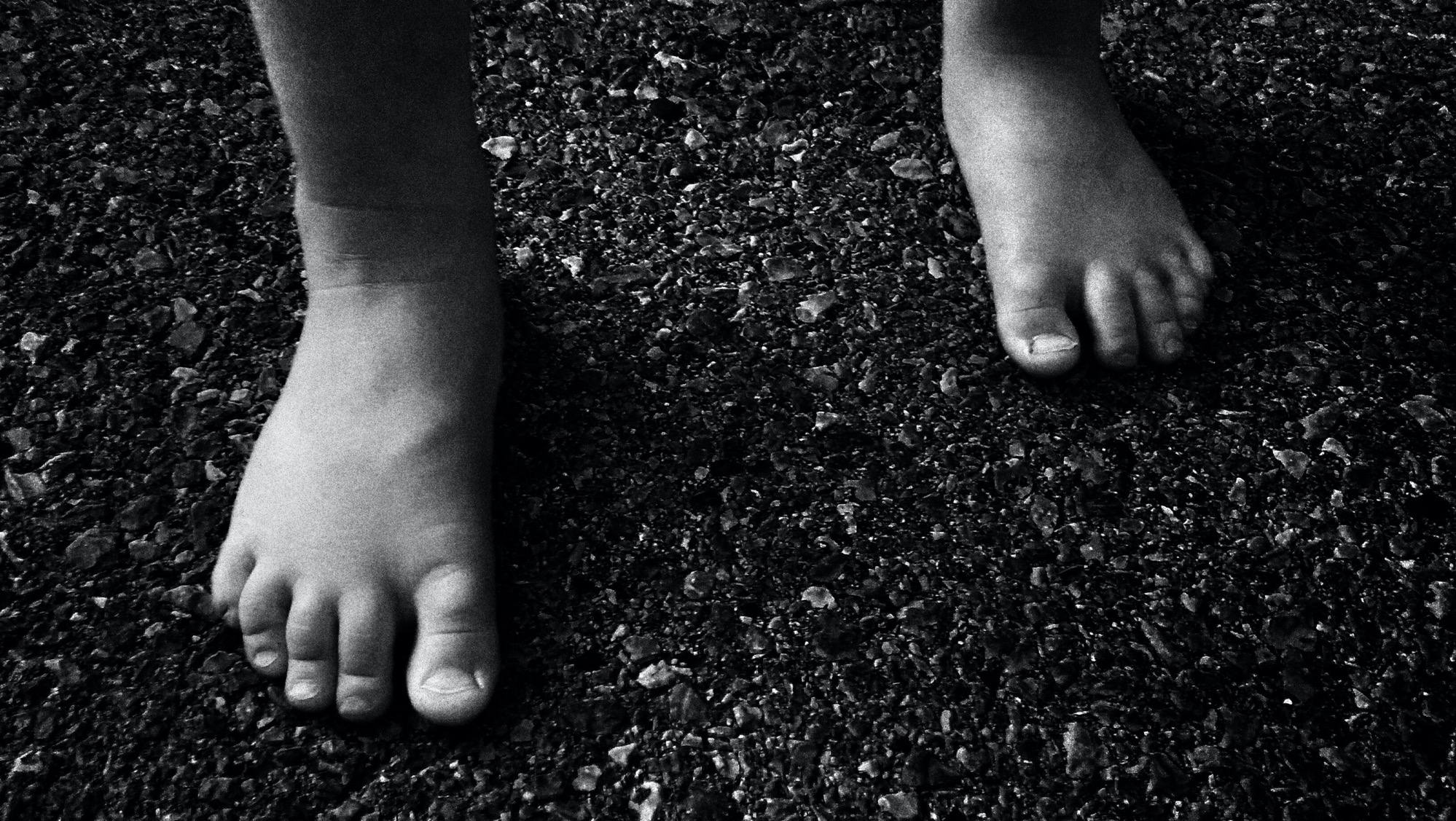 DESPERATION
REFUGEE CAMP
HELP
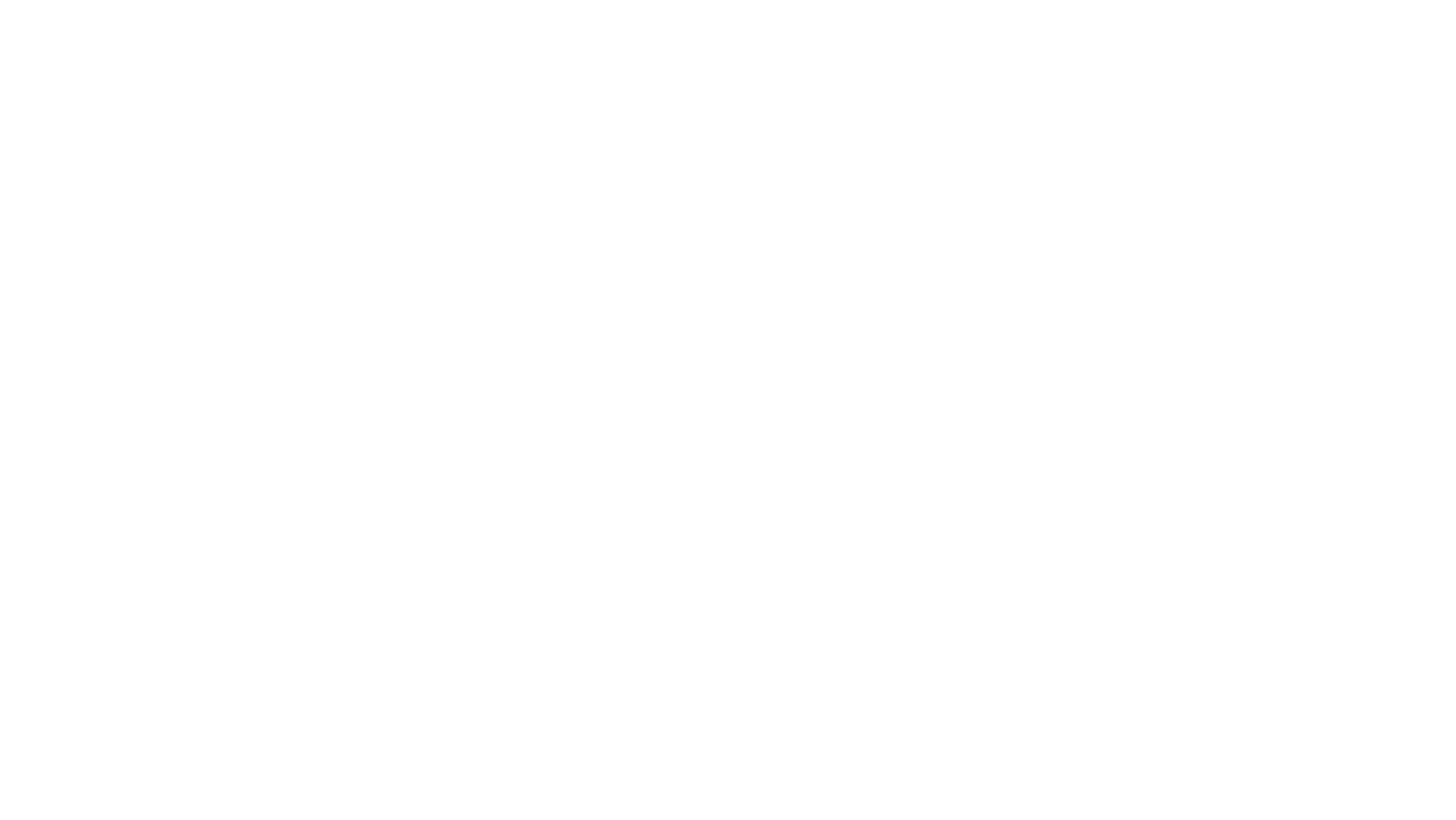 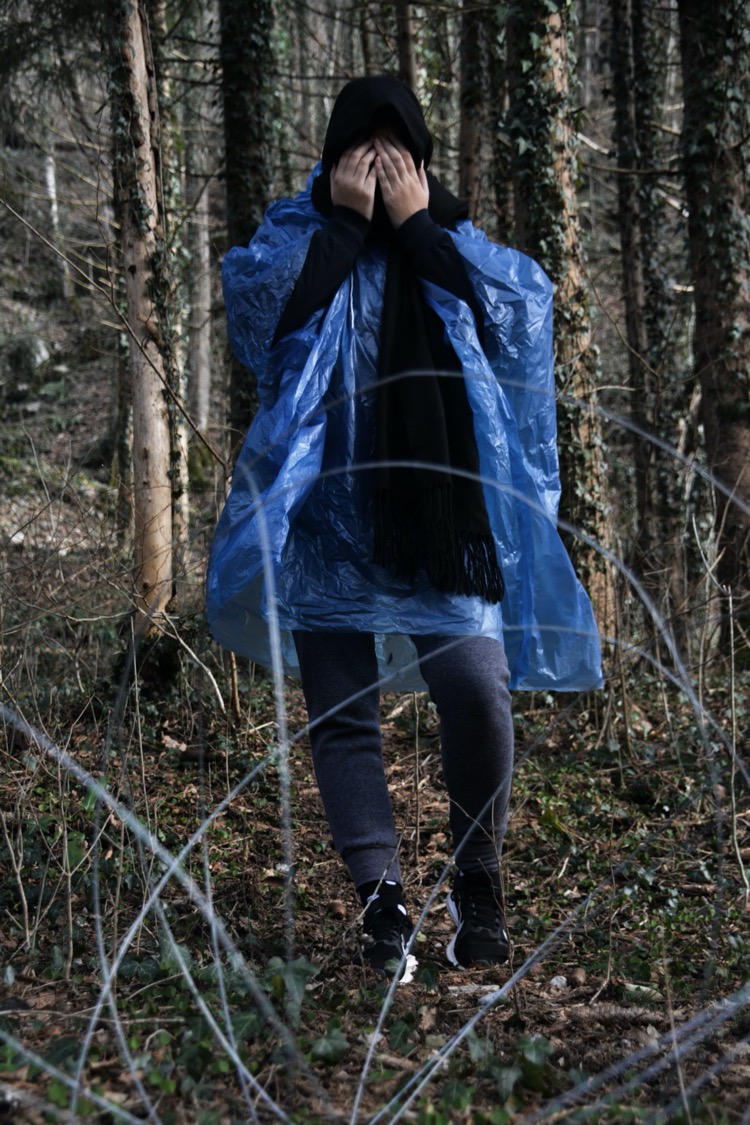 FEAR
COLD
HOPELESSNESS
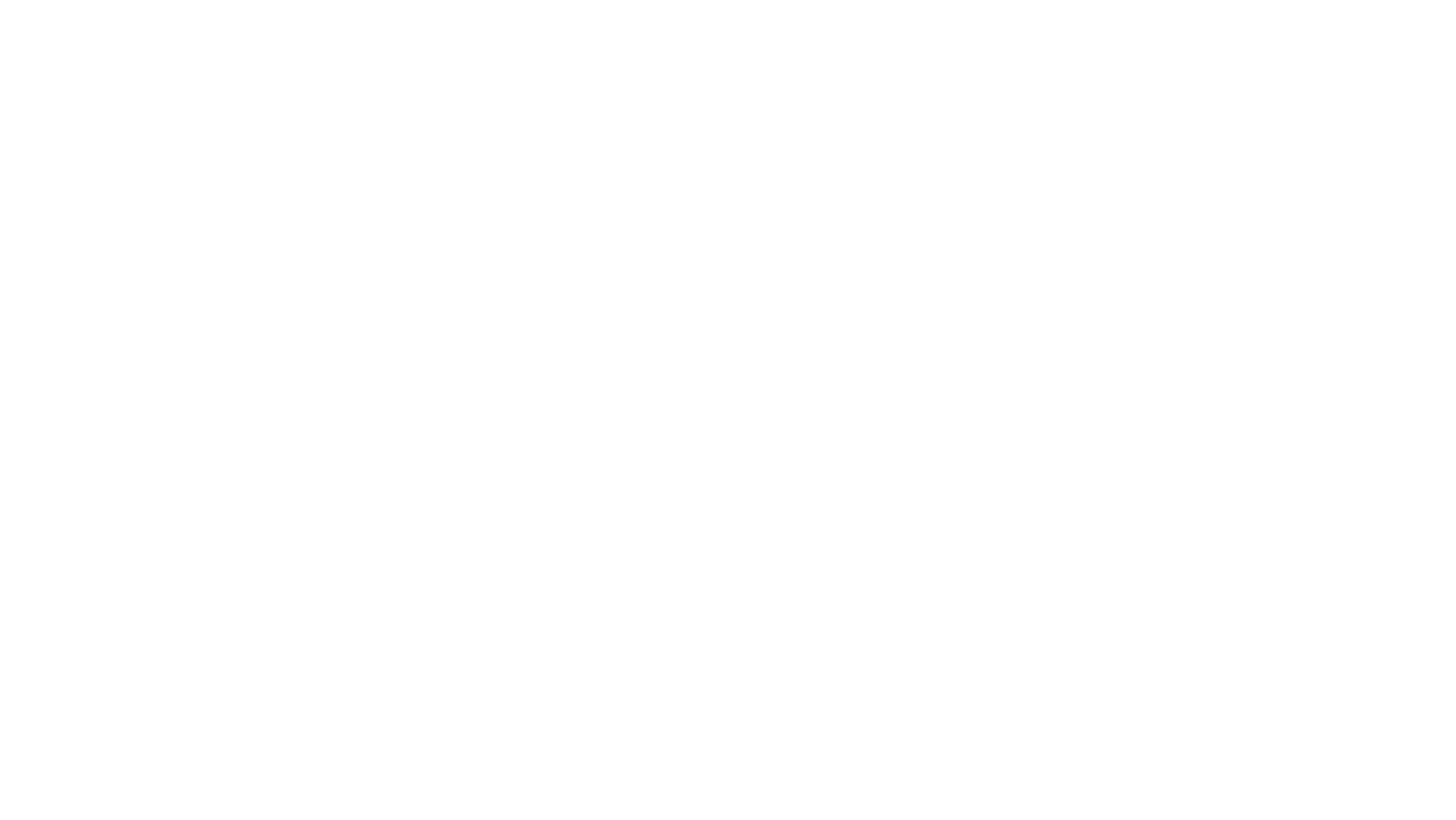 BRIBERY
HOPE
LONELINESS
RUINS
SUSPENSE
ABANDONED PLACES
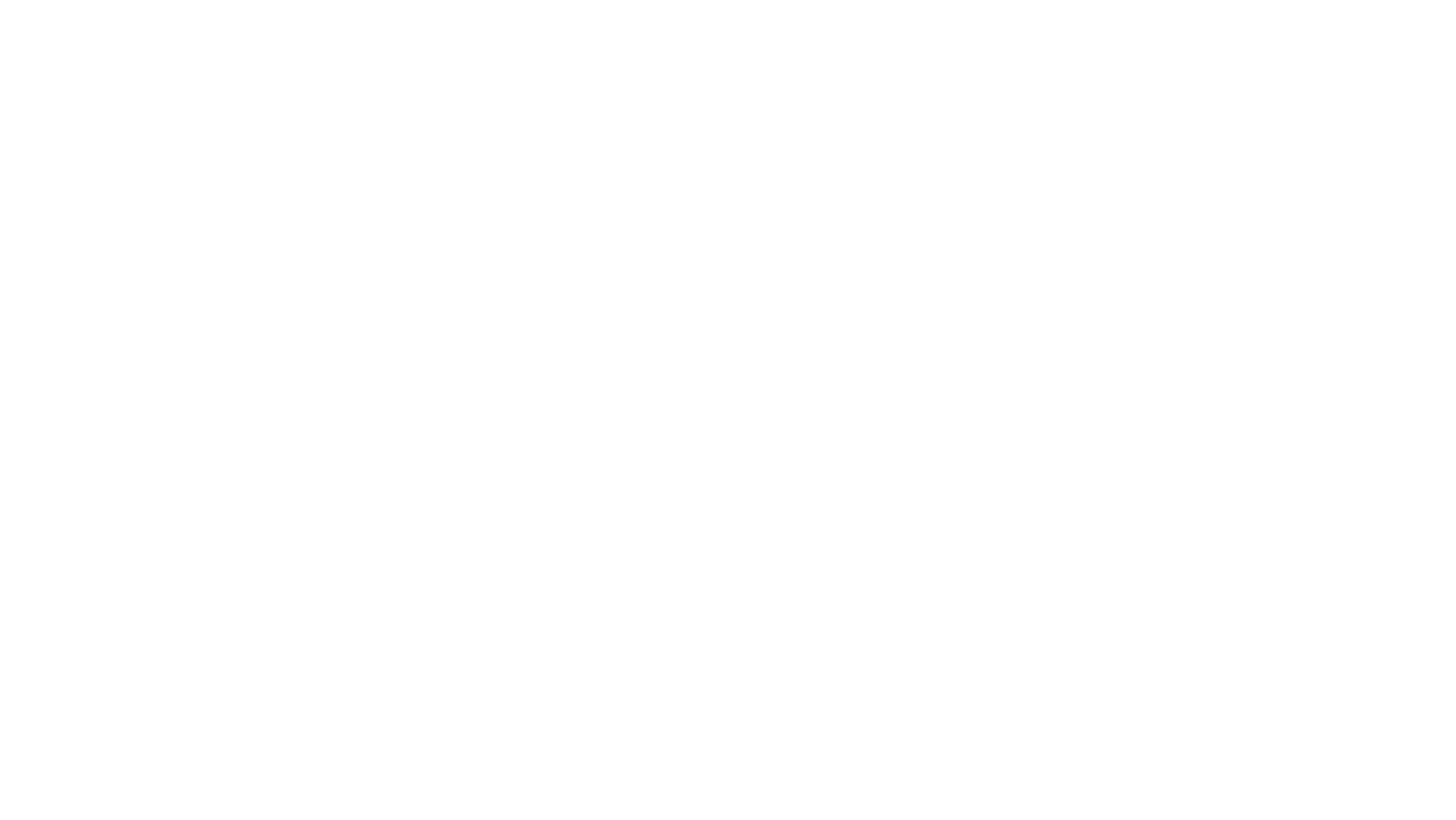 SHELTER
RAIN
DANGER
DISTRUST
HATE
HUNGER
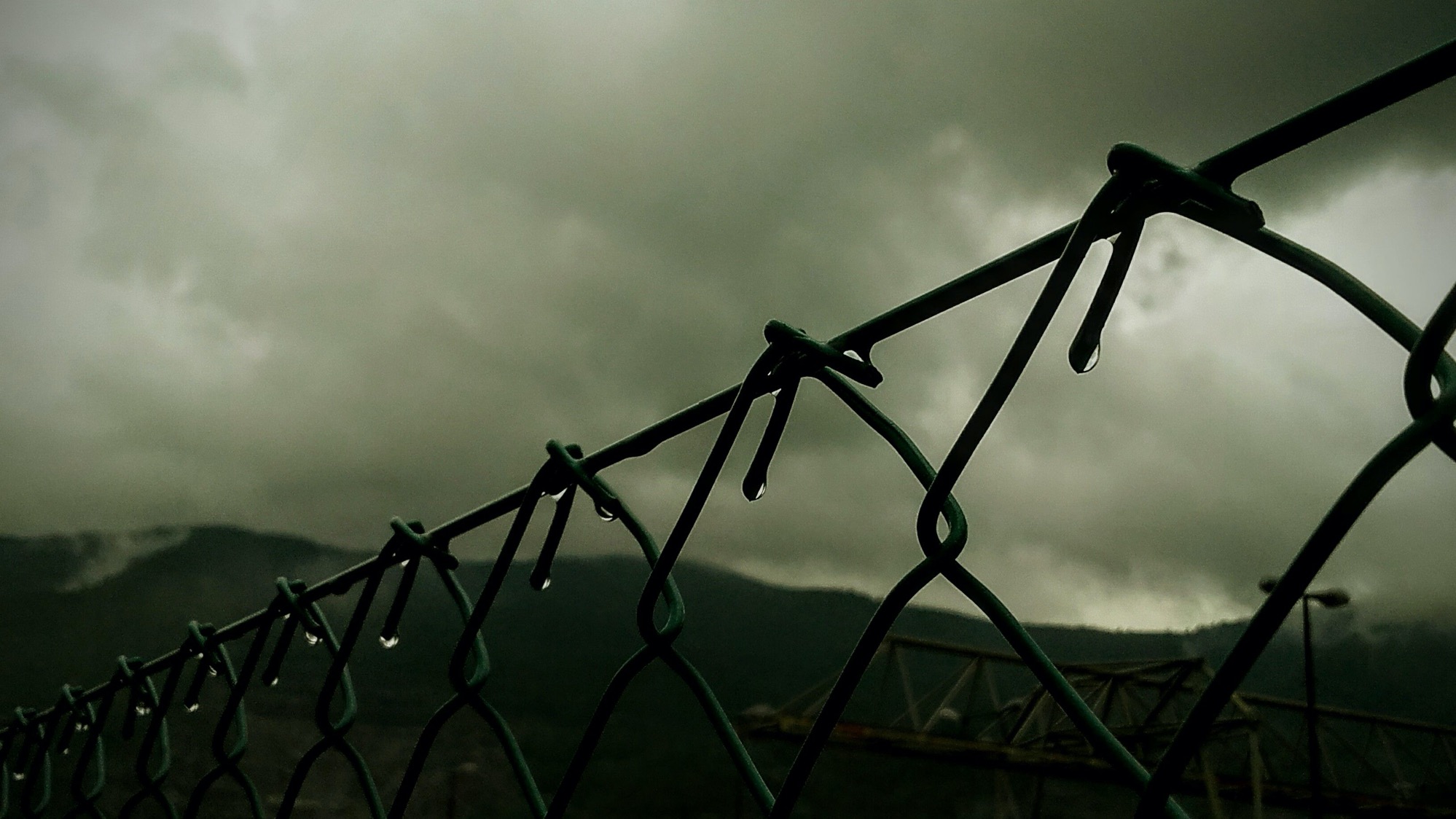 CAPITALISM
BARBED WIRE
GRIEF
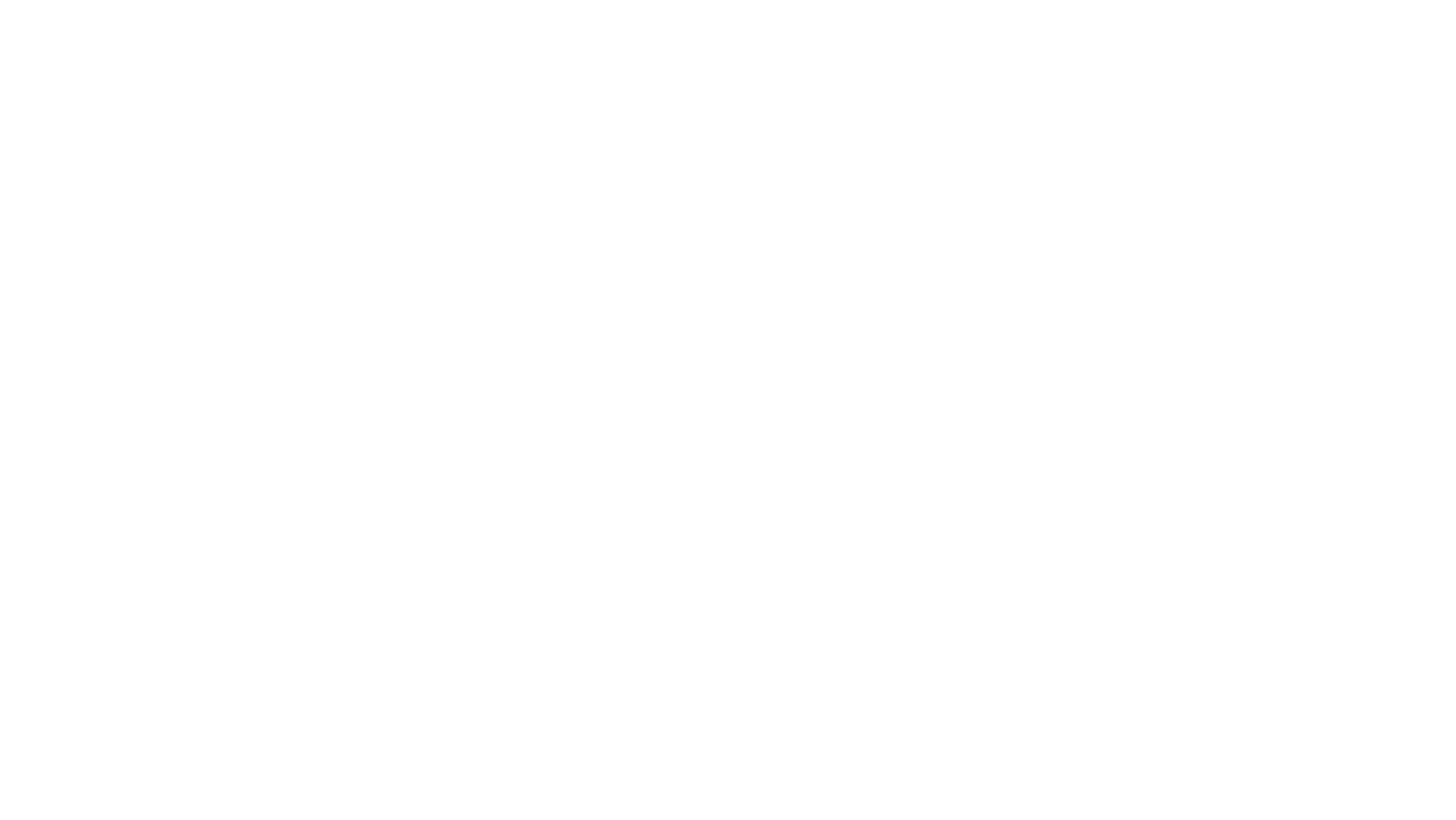 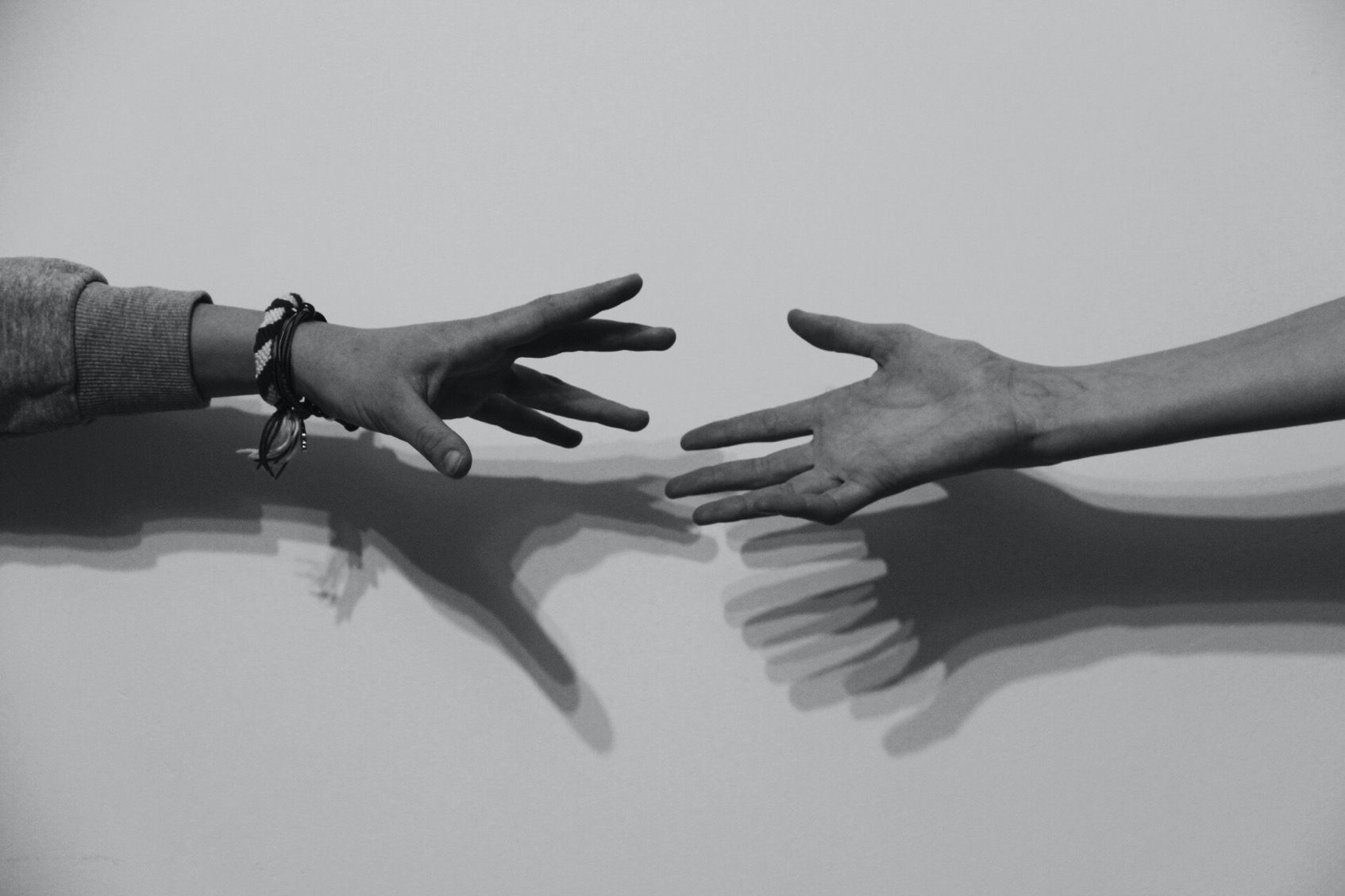 EMOTIONAL BOND
HOPE
POVERTY
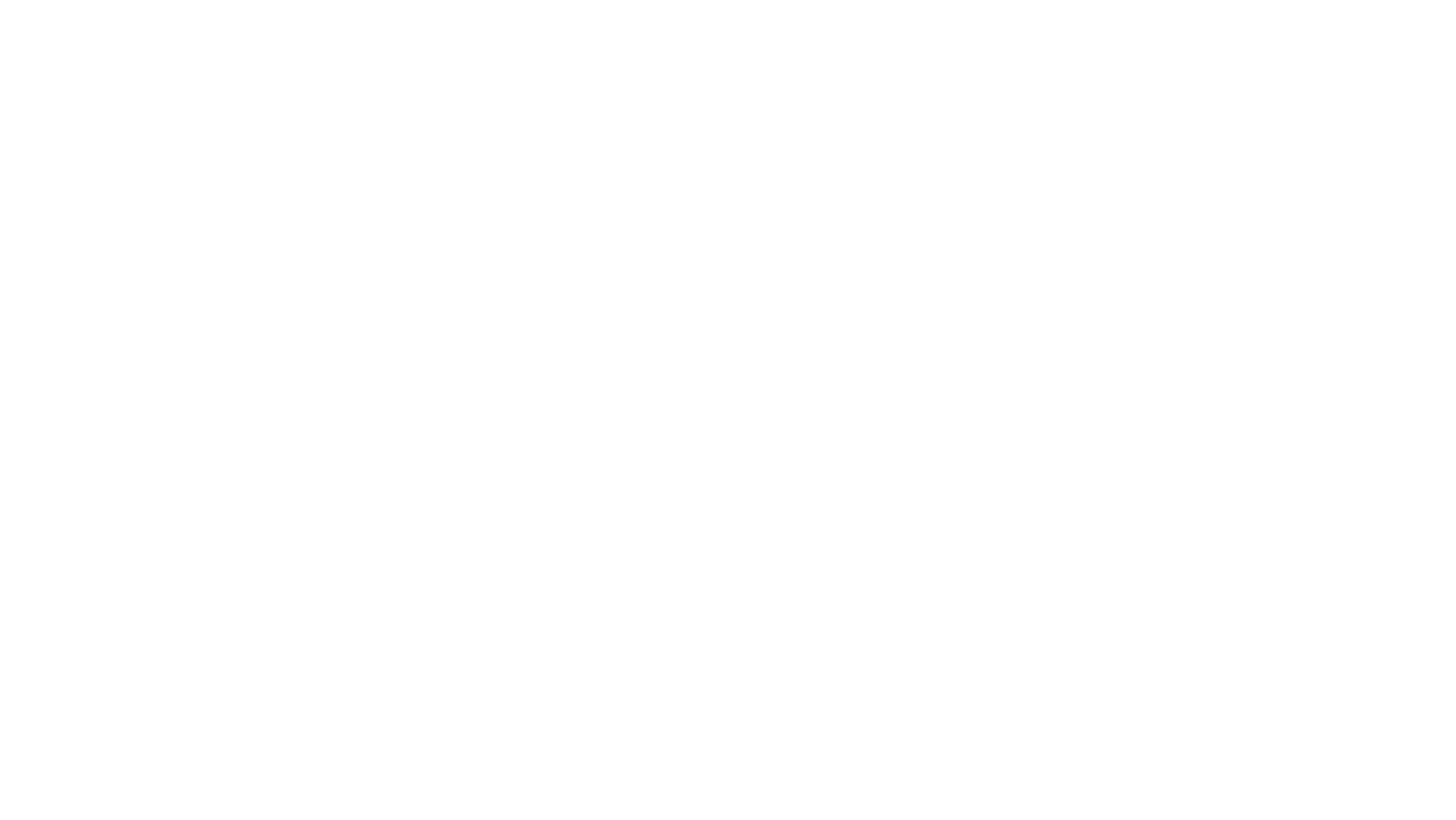 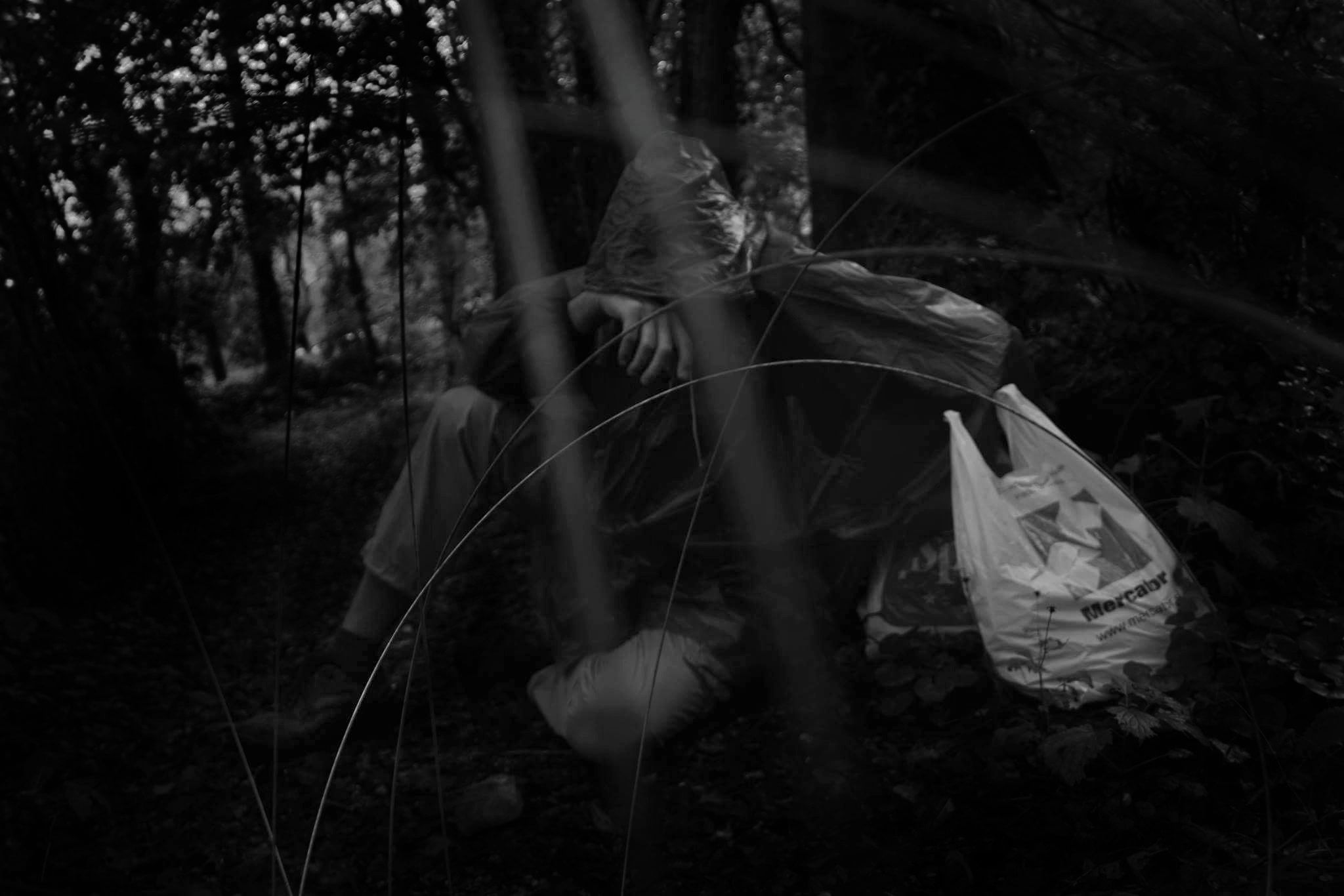 HELP
CANDLE
WAR
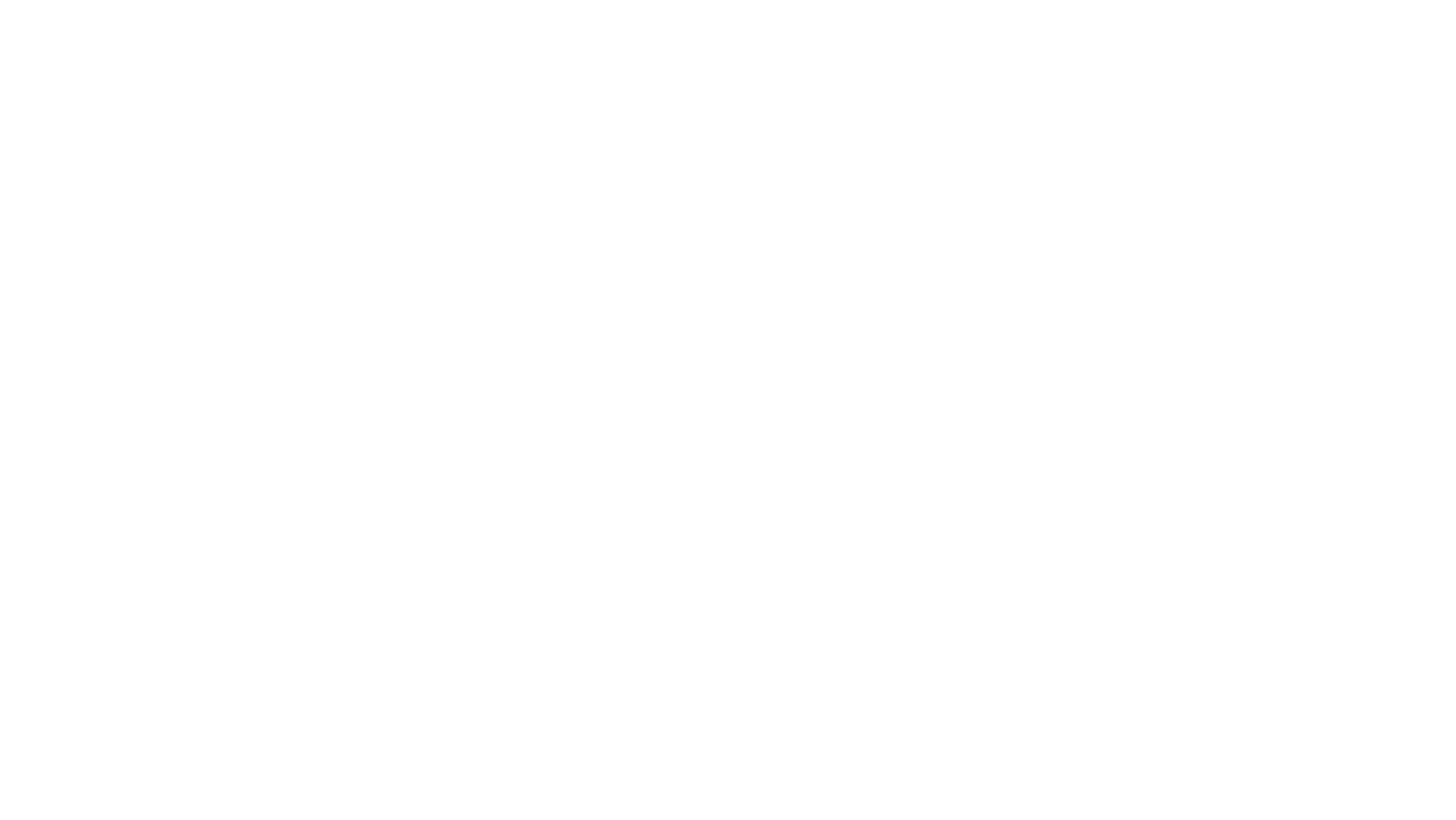 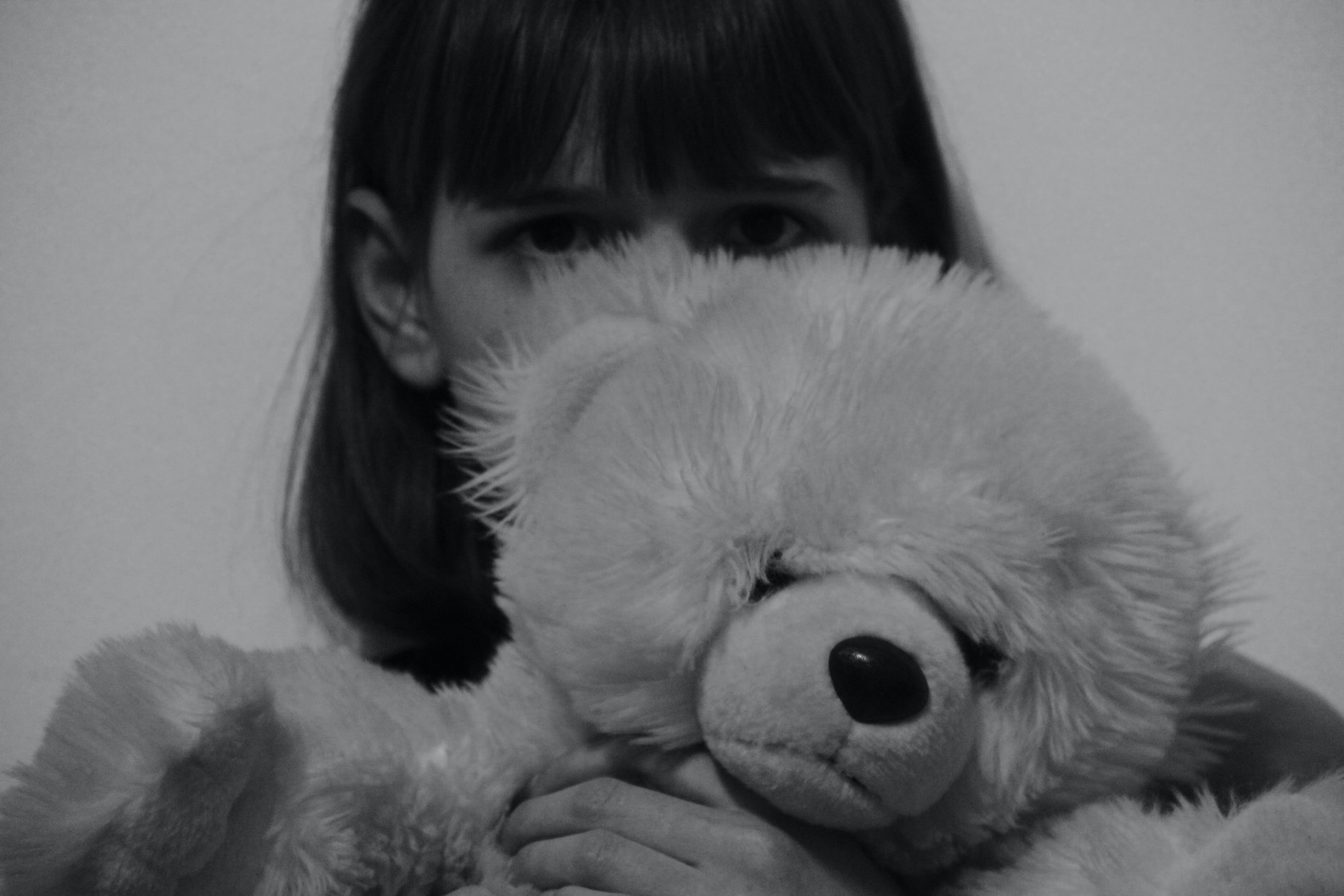 CHILDREN
TREASON
PREJUDICES
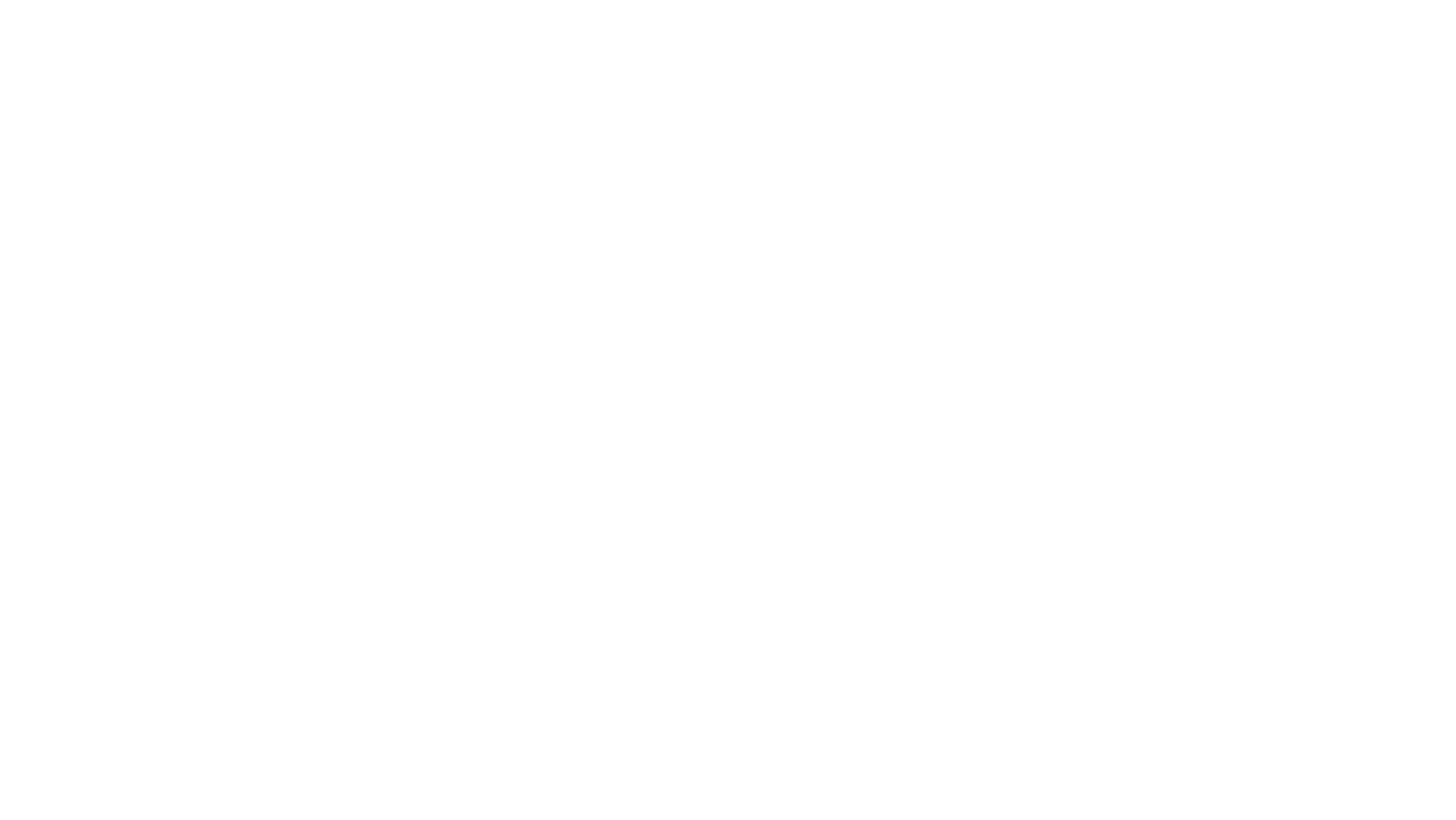 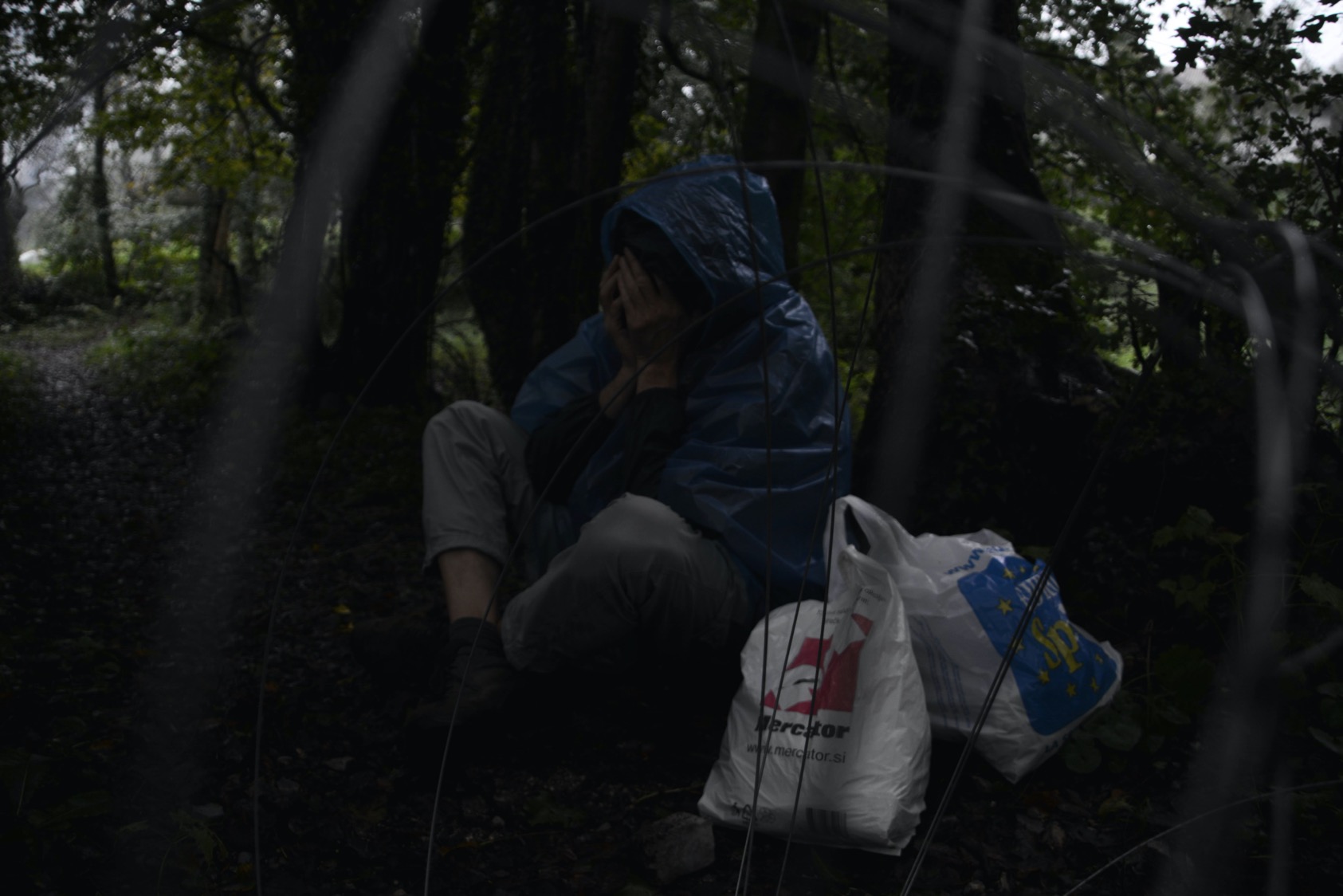 BAGS
SADNESS
DISCRIMINATION
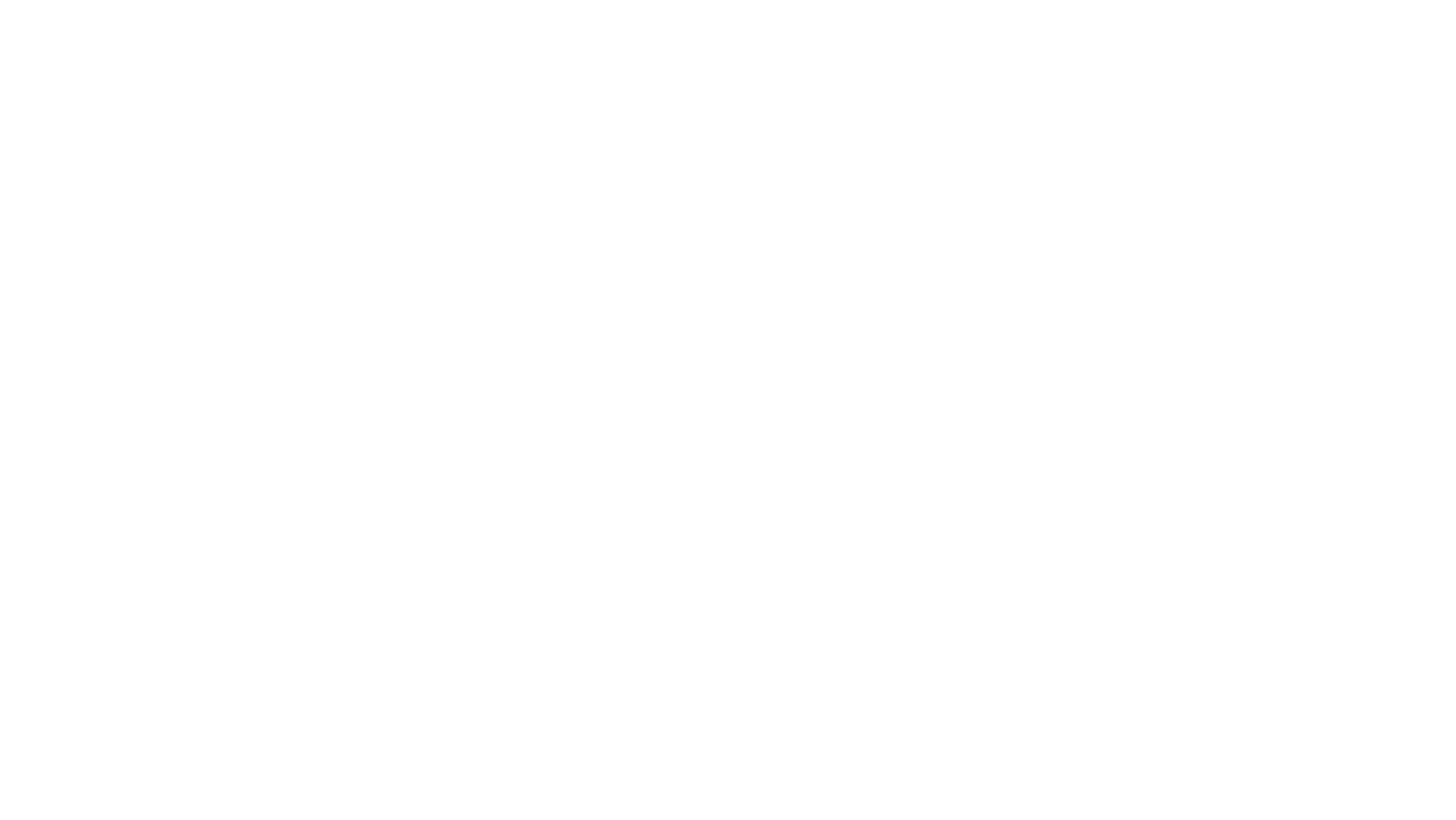 THE DESIRE TO SUCCEED
HOPE
UNCERTAINTY
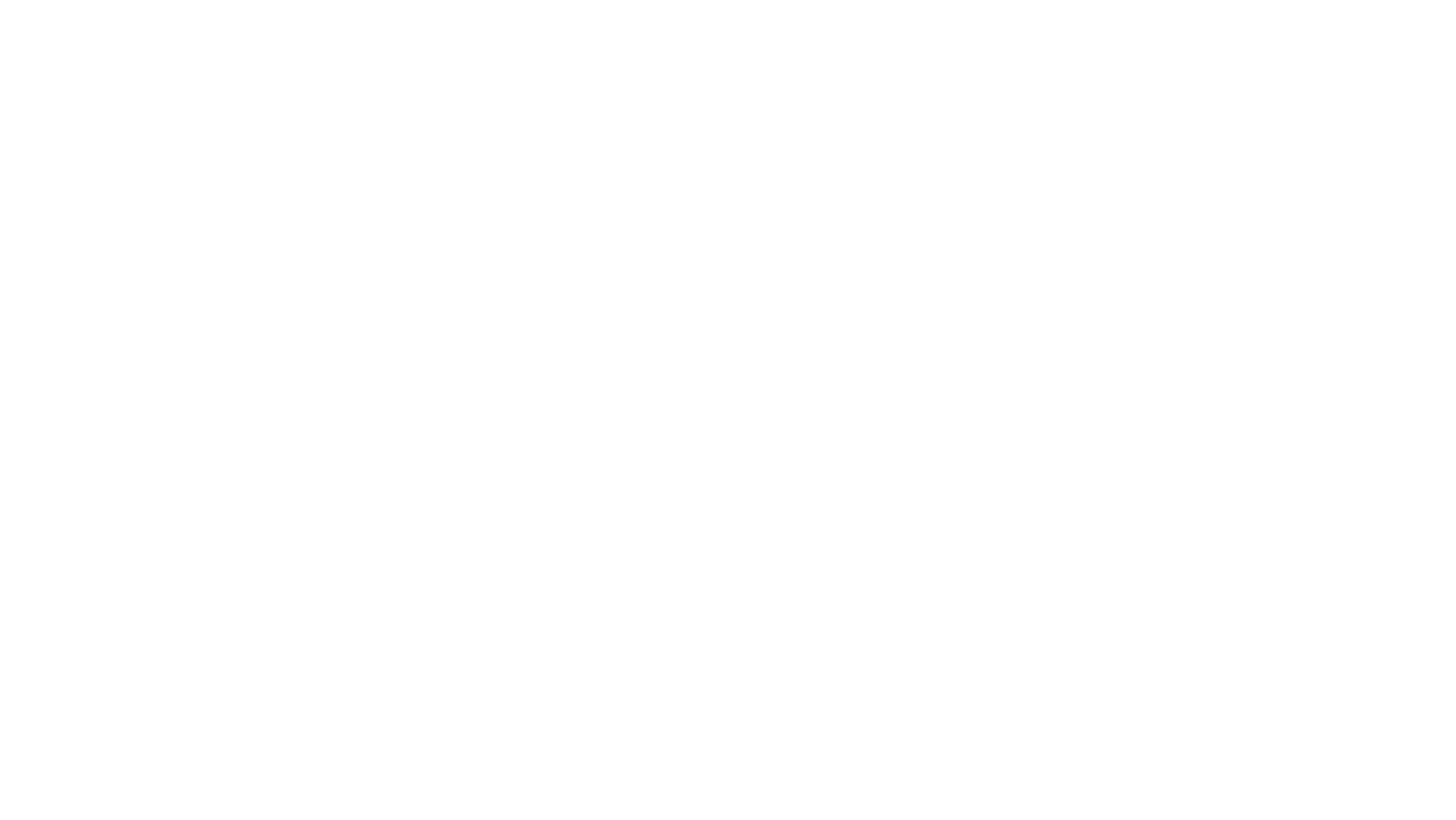 FOREST
EMIGRANT
RUN
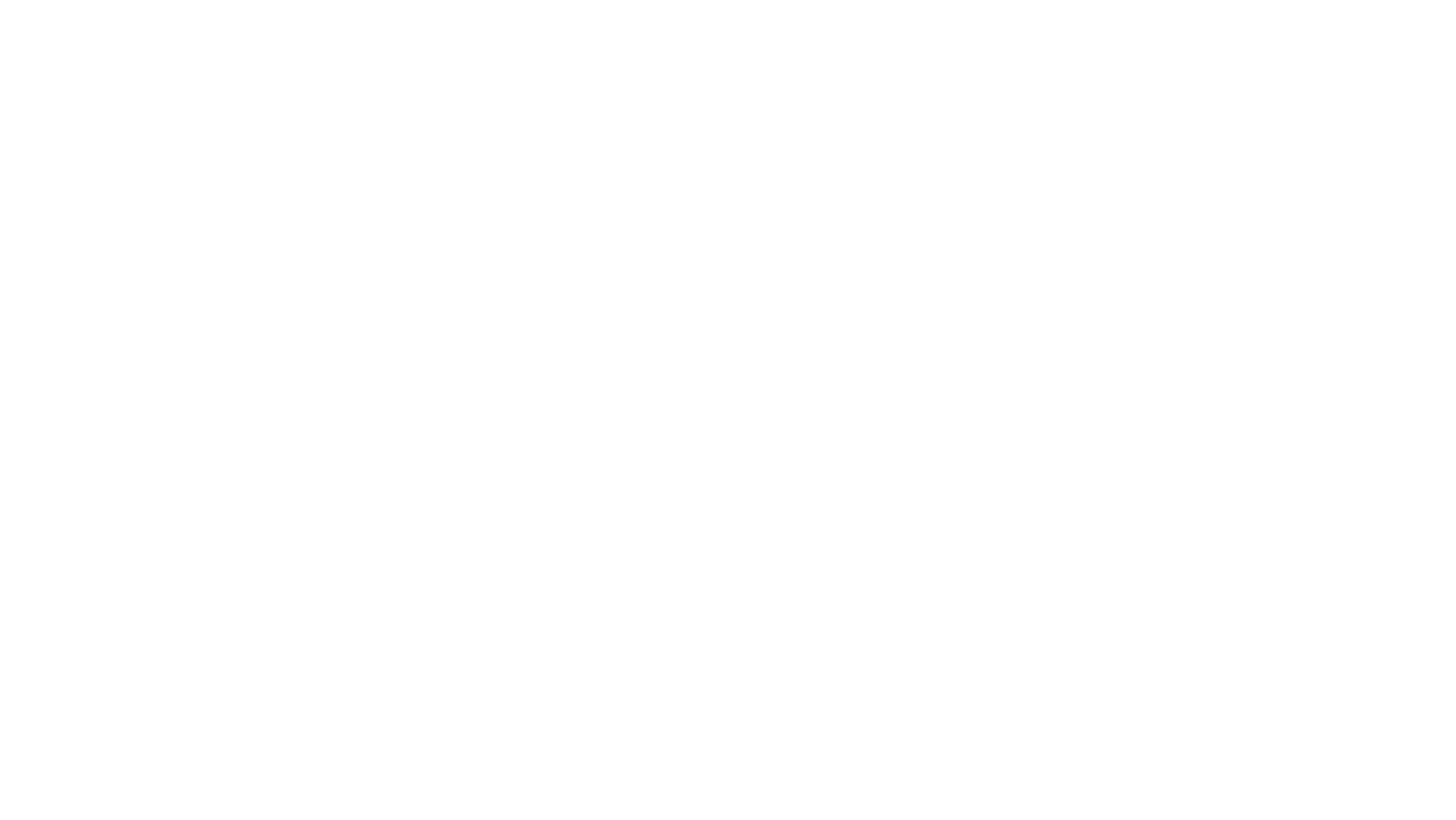 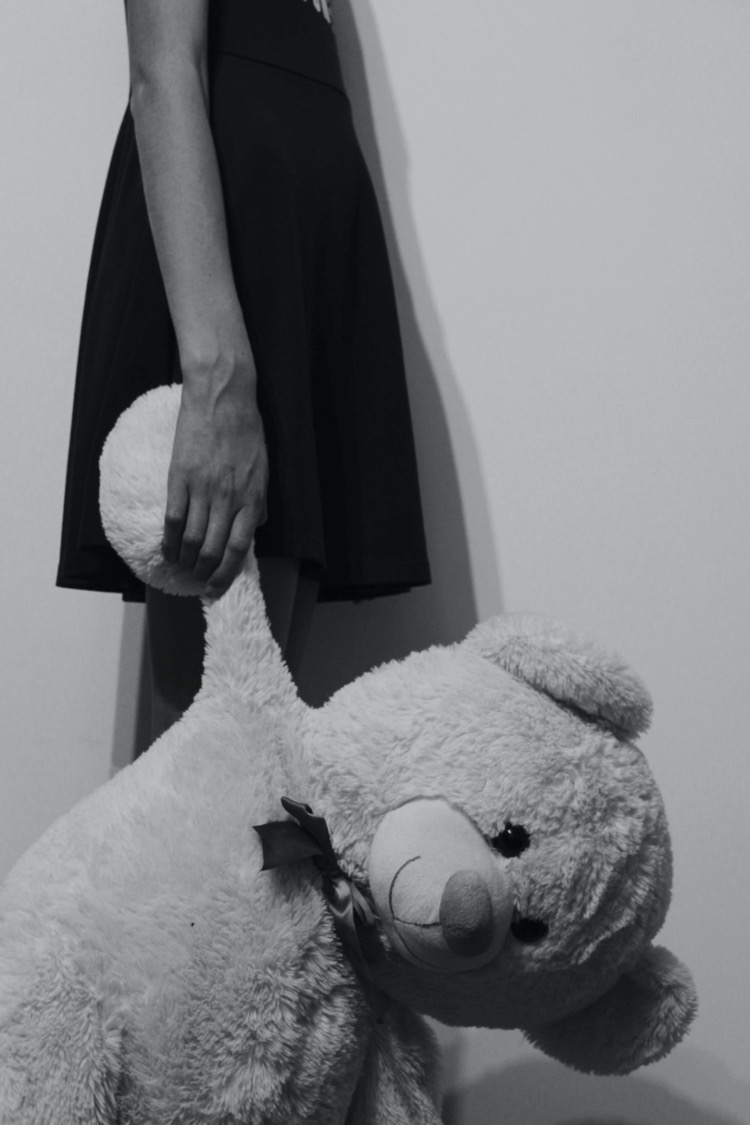 DESOLATION
REFUGEES
ANXIETY
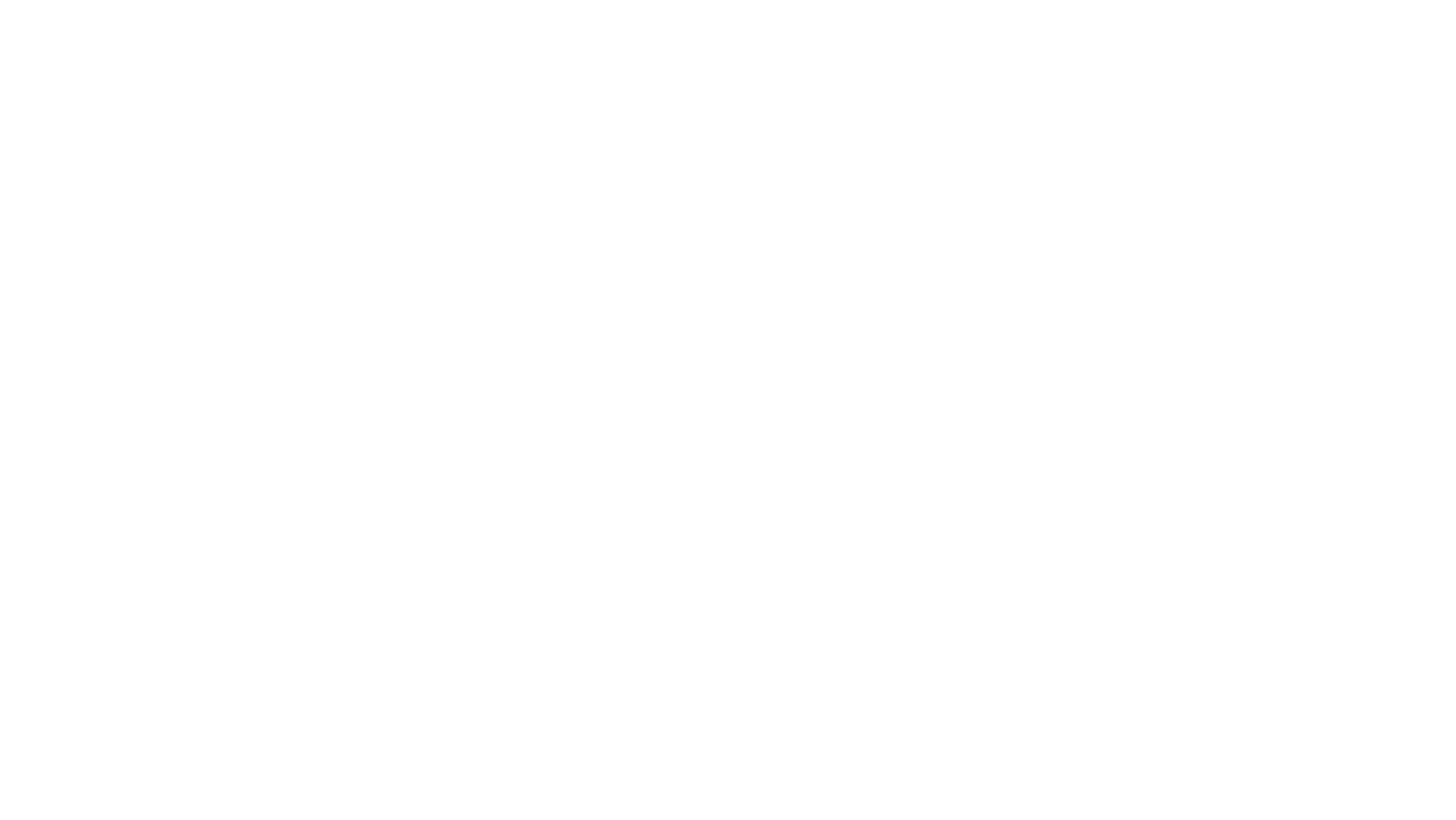 UNTIDINESS
FLOWER
INTEGRATION
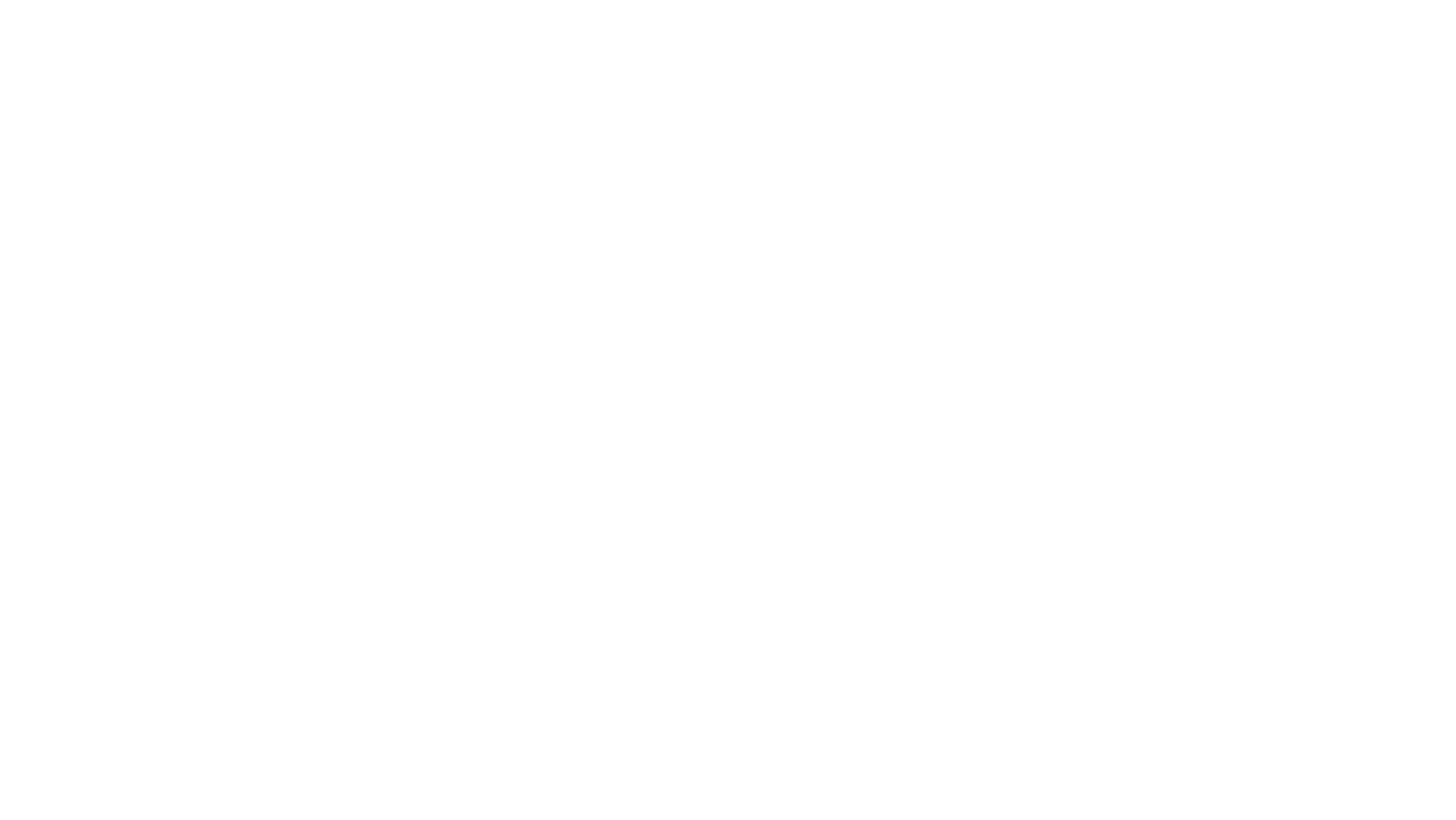 ROSE
BELIEF
PROMISE
A task for you
Also today the families are confronted with migration to foreign countries. Put yourself into a position of a peer who is currently experiencing it and present a story. Please keep in mind:
from where
to where
why and how
how he/she feels
https://www.fesliyanstudios.com/royalty-free-music/download/tears-wont-stop/231
Gimnazija Tolmin